Megtakarítások és befektetések
7-8. osztály
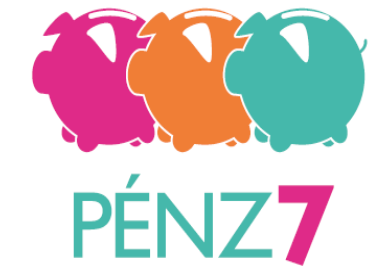 A családok költségvetése
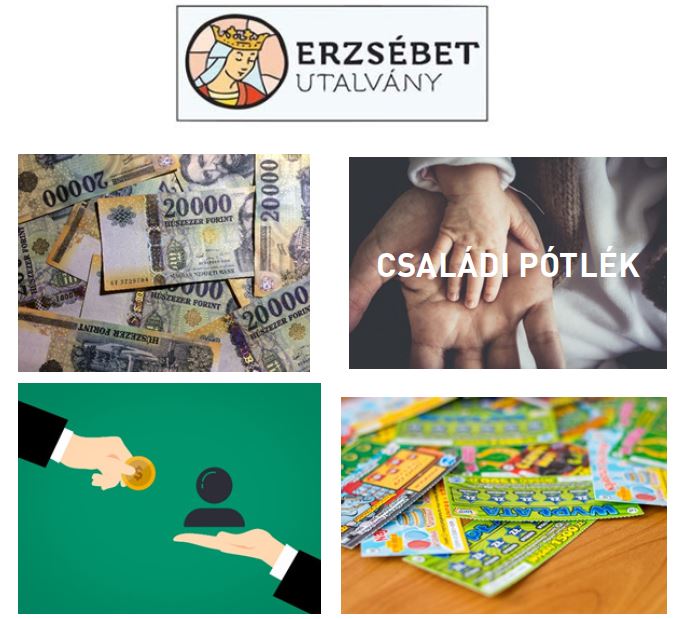 A családok költségvetése
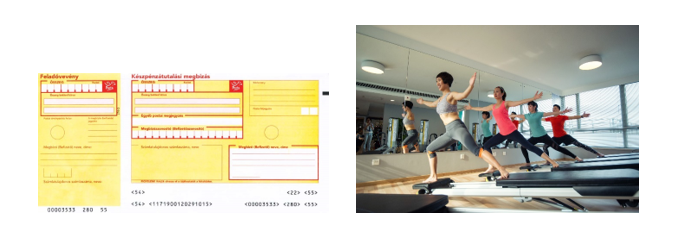 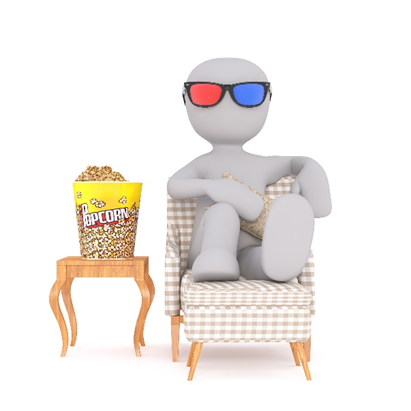 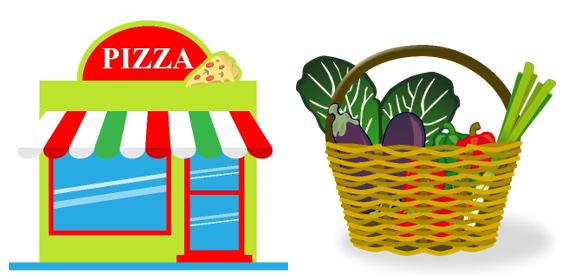 A családok költségvetése
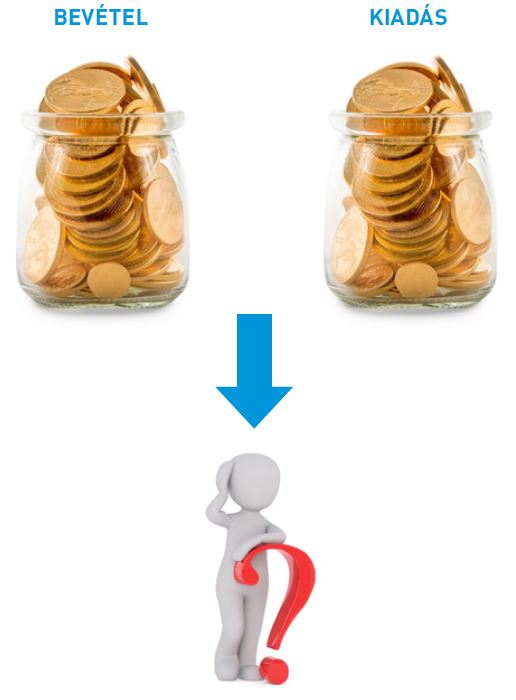 A családok költségvetése
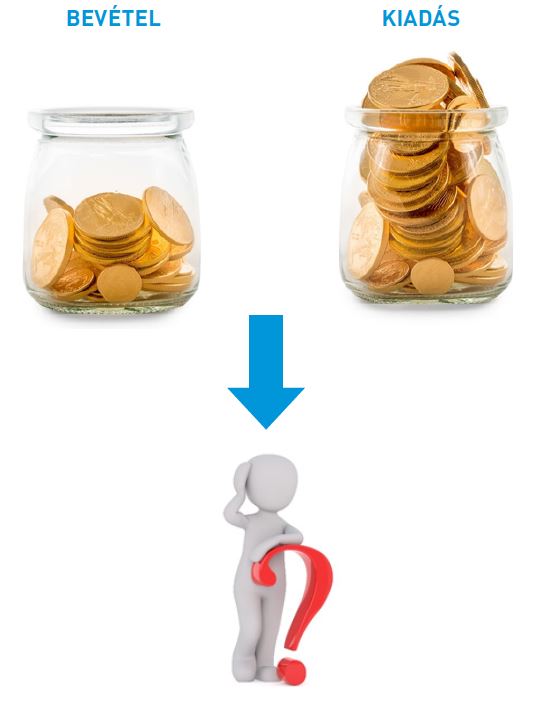 A családok költségvetése
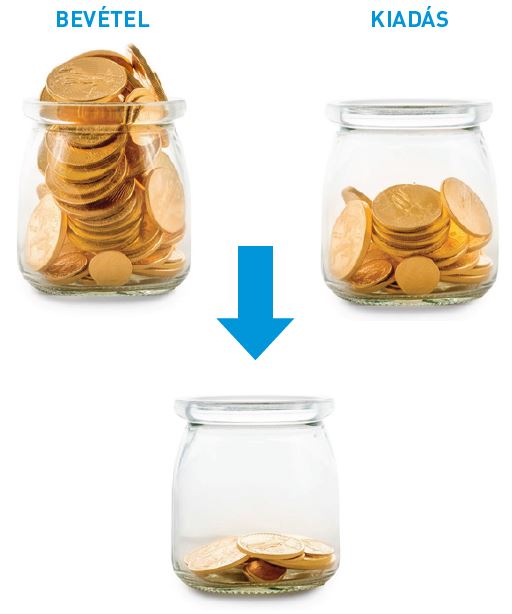 Pótold a hiányzó mássalhangzókat!
.  E  .  .  A  .  A  .  Í  .  Á  .
A családok költségvetése
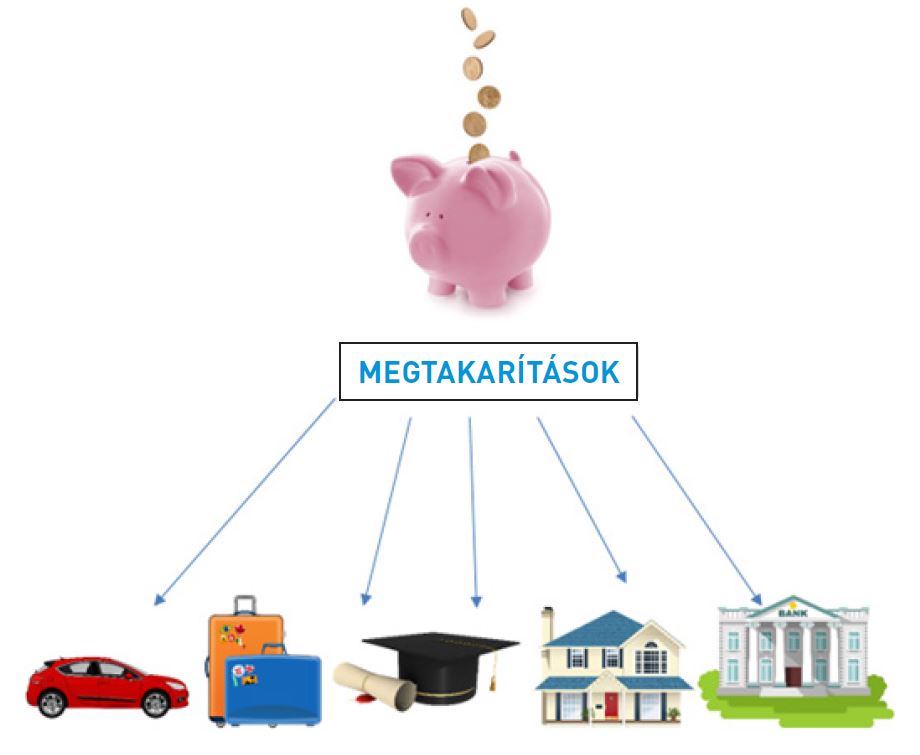 Megtakarítások
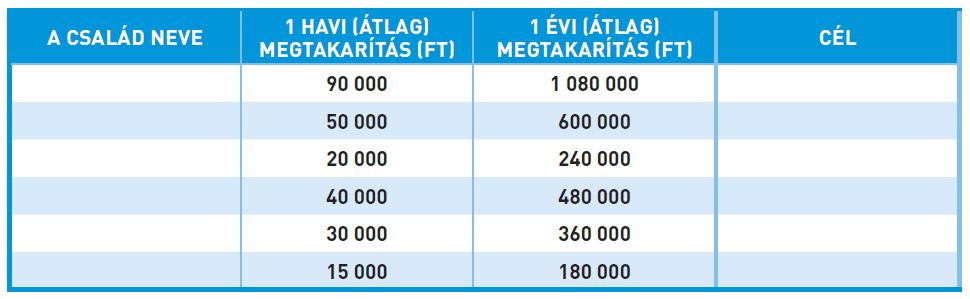 Pénzügyi befektetések
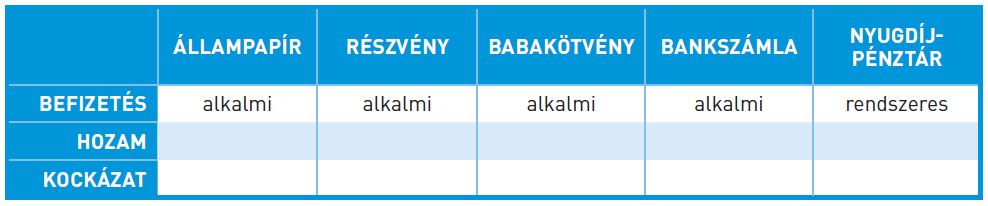 Megéri ez nekem?
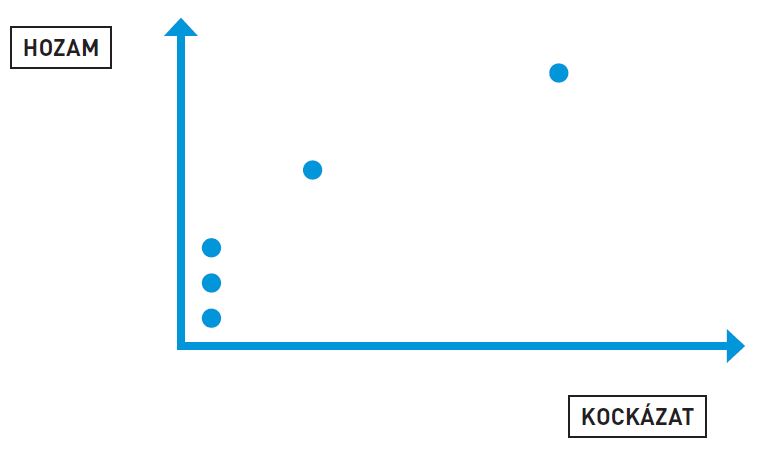